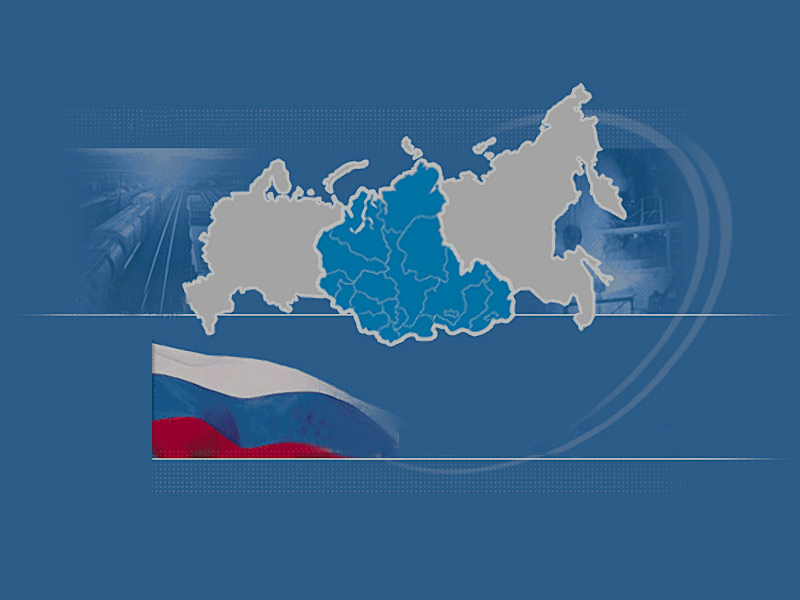 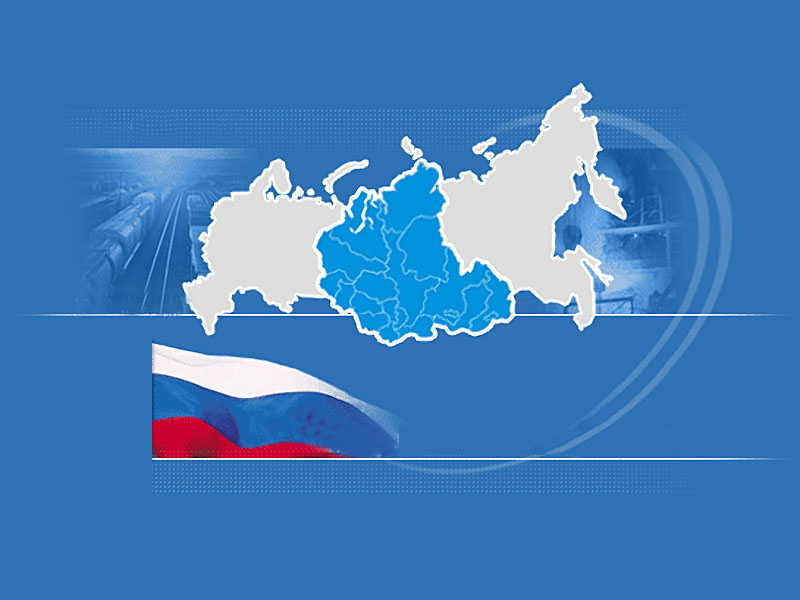 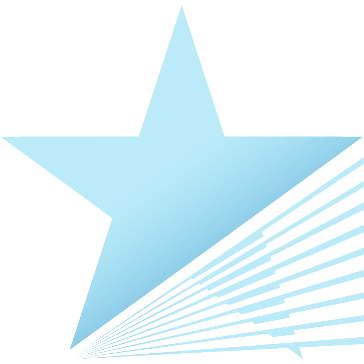 КРАСНОЯРСКИЙ ЭКОНОМИЧЕСКИЙ ФОРУМ
2016
Координационный совет по промышленной и научно-технической политике 
Межрегиональной ассоциации «Сибирское соглашение»
О ходе реализации решений по содействию импортозамещению в обрабатывающих отраслях промышленности Сибири
Гусельников 
Геннадий Геннадьевич
Первый заместитель председателя
Исполнительного комитета МА «Сибирское соглашение»
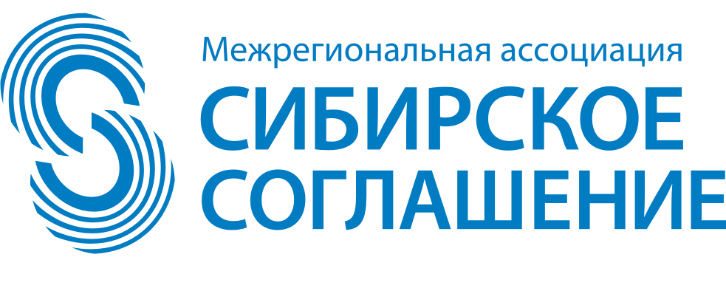 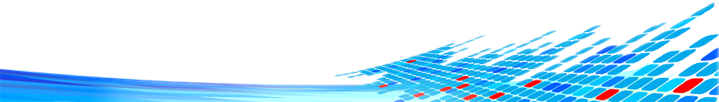 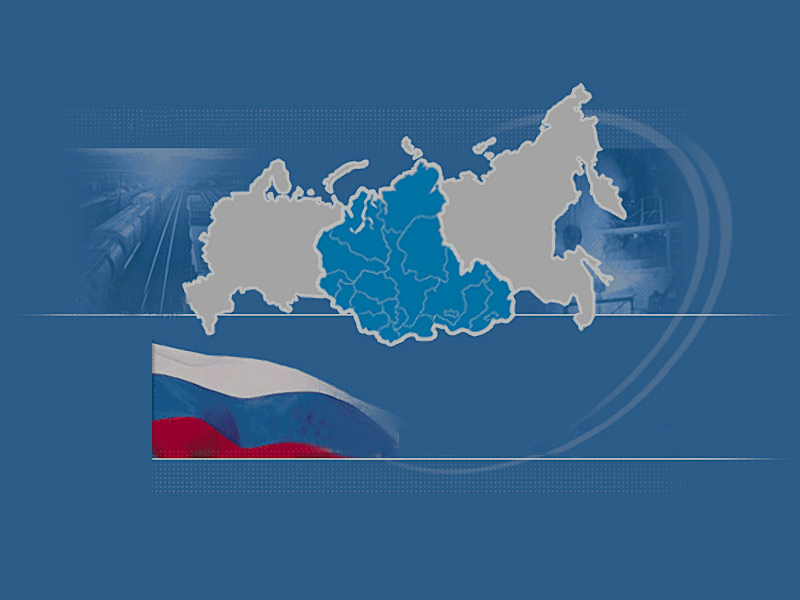 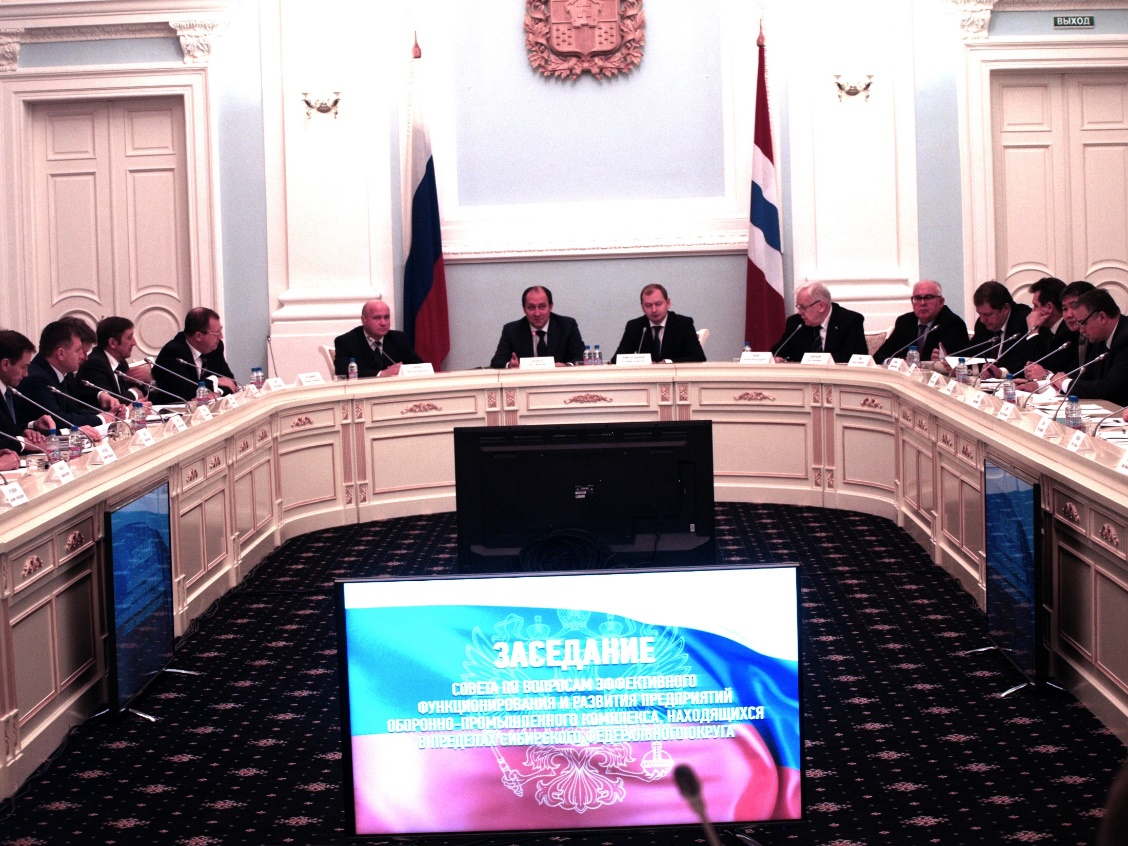 Импортозамещение по линии производства военной продукции
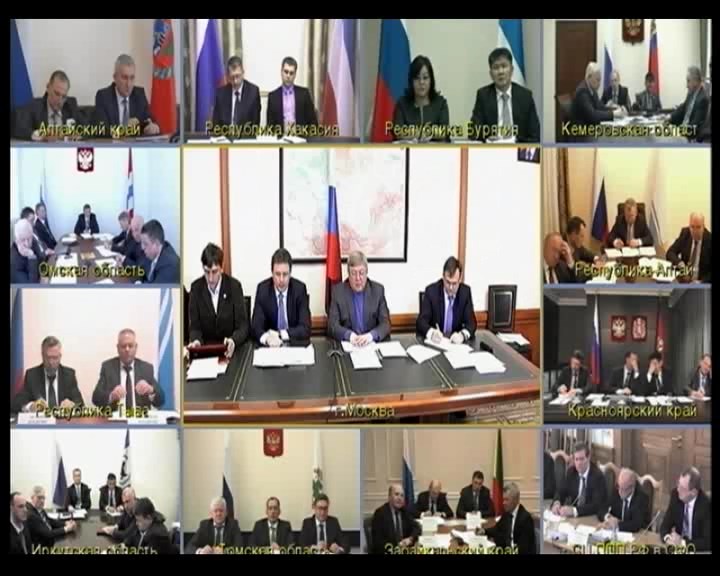 Импортозамещение по линии производства продукции гражданского и двойного применения
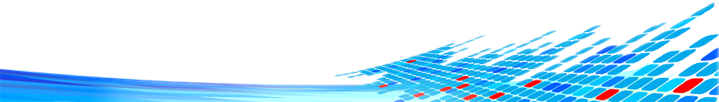 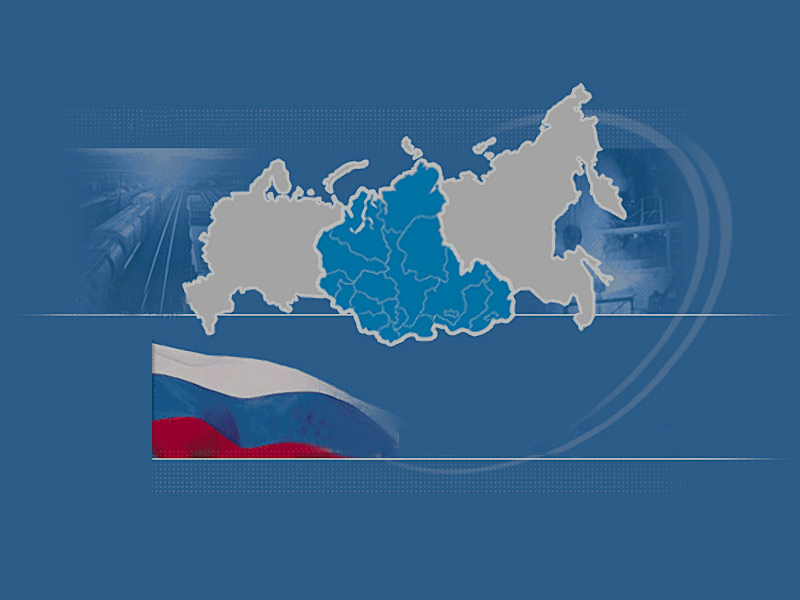 1. Подготовка сводного реестра проектов производства импортозамещающей продукции.
2. Организация взаимодействия регионов Сибири с Фондом развития промышленности Российской Федерации.
3. Организация взаимодействия с исполнителями проектов с целью стимулирования к подготовке документации для привлечения финансирования по линии Фонда развития промышленности
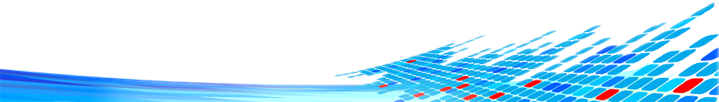 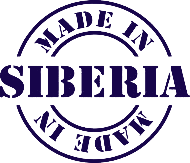 Подготовка сводного реестра проектов производства импортозамещающей продукции
В реестре СФО, 136,8 млрд. руб.
В заявках Фонду, 45,2 млрд. руб.
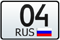 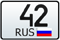 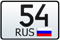 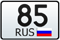 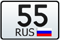 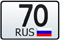 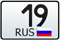 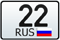 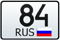 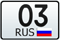 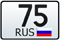 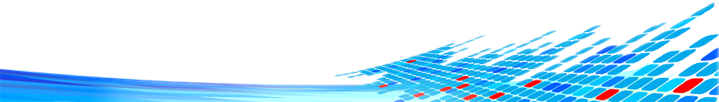 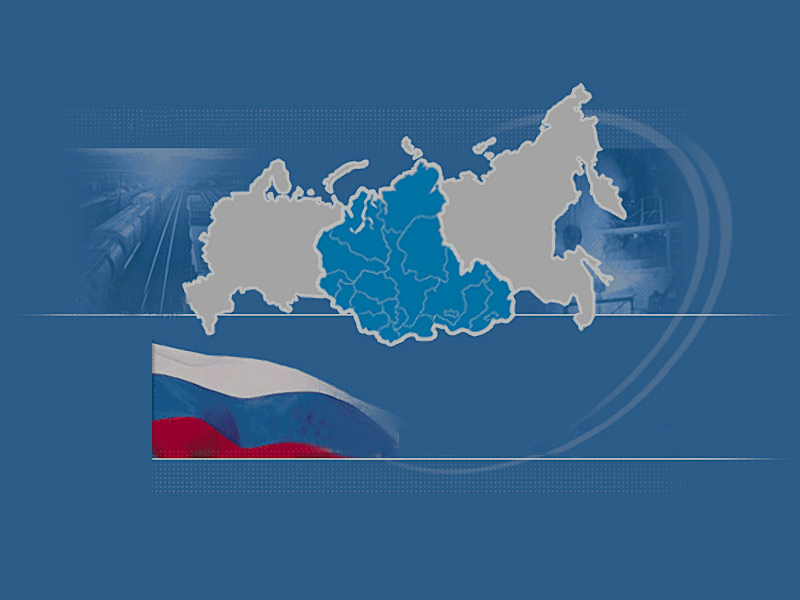 938,45 млрд.руб.
4110 млрд.руб.
339 млрд.руб.
137 млрд.руб.
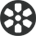 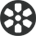 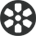 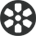 БУДЕТ ИНВЕСТИРОВАНО В ЭКОНОМИКУ ПОМИМО ЗАЙМА
Объем выручки проектов
Объем налоговых поступлений
Требуется займов
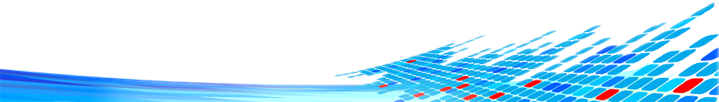 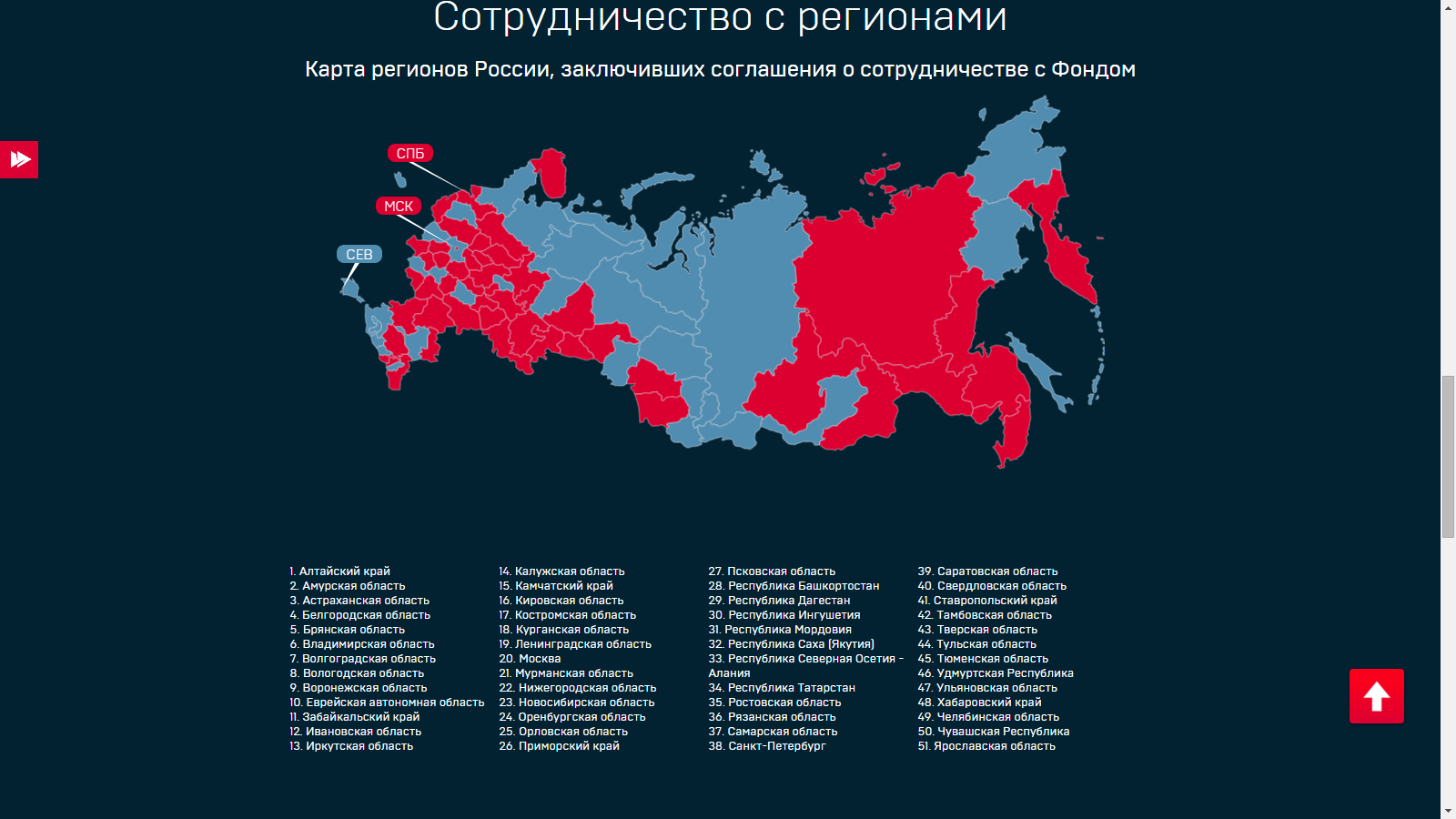 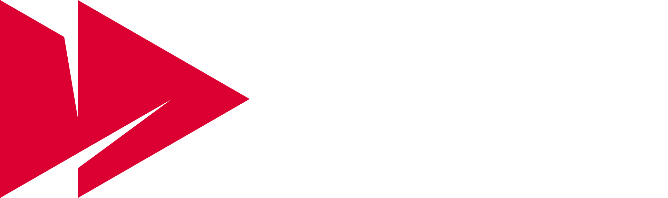 Организация взаимодействия регионов Сибири с Фондом развития промышленности
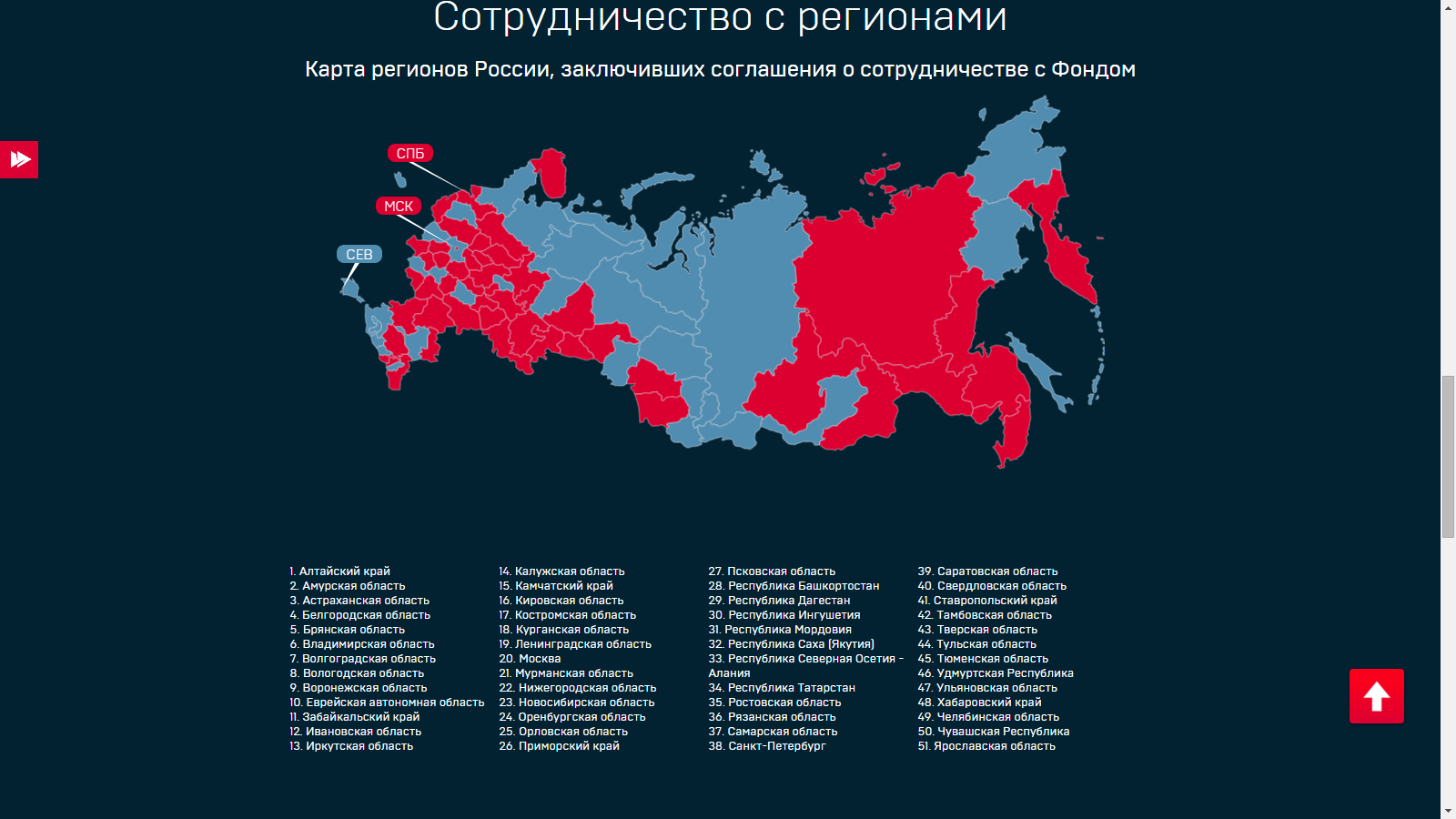 Республика Алтай
Алтайский край
Забайкальский край
Иркутская область
Новосибирская область
Томская область
Республика Хакасия
Красноярский край
Кемеровская область
Омская область
Республика Бурятия
Республика Тыва
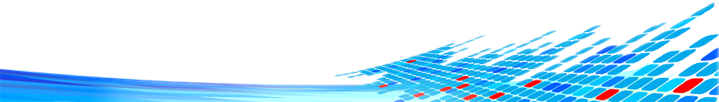 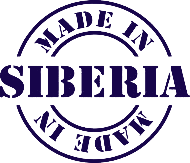 Подготовка сводного реестра проектов производства импортозамещающей продукции
В реестре СФО, 136,8 млрд. руб.
В заявках Фонду, 45,2 млрд. руб.
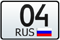 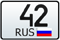 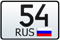 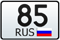 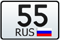 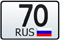 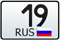 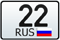 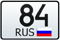 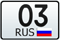 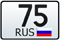 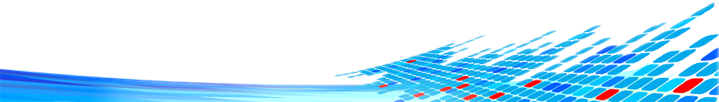 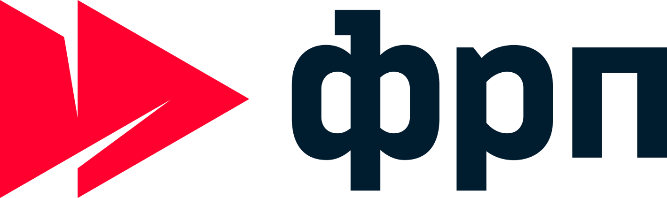 Прохождение заявок на финансирование проектов производства импортозамещающей продукции
44
ИТОГО   78
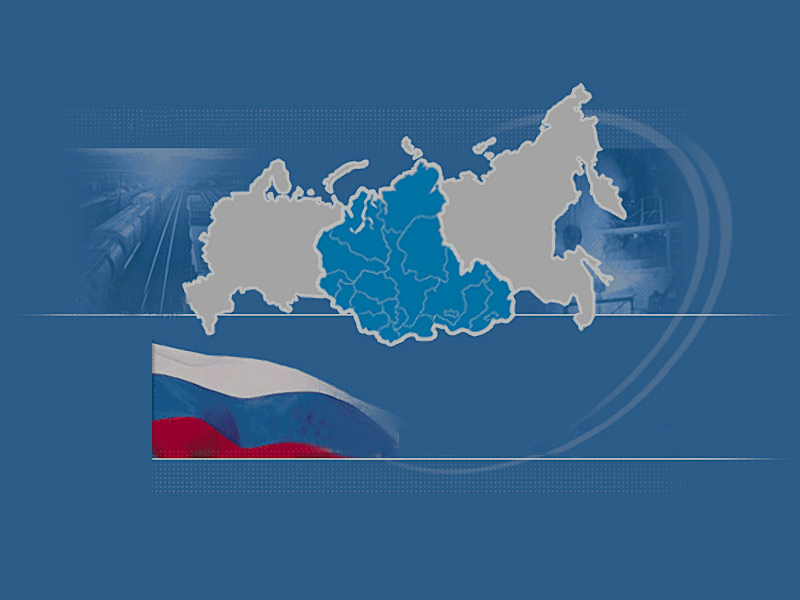 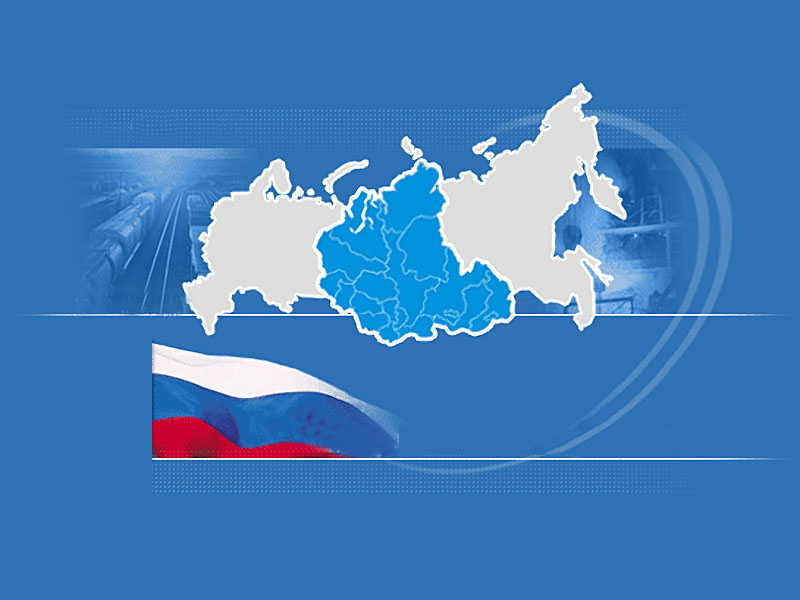 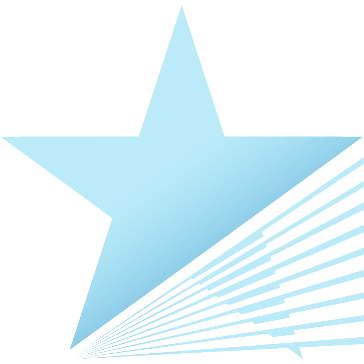 КРАСНОЯРСКИЙ ЭКОНОМИЧЕСКИЙ ФОРУМ
2016
Координационный совет по промышленной и научно-технической политике 
Межрегиональной ассоциации «Сибирское соглашение»
СПАСИБО ЗА ВНИМАНИЕ
Гусельников 
Геннадий Геннадьевич
Первый заместитель председателя
Исполнительного комитета МА «Сибирское соглашение»
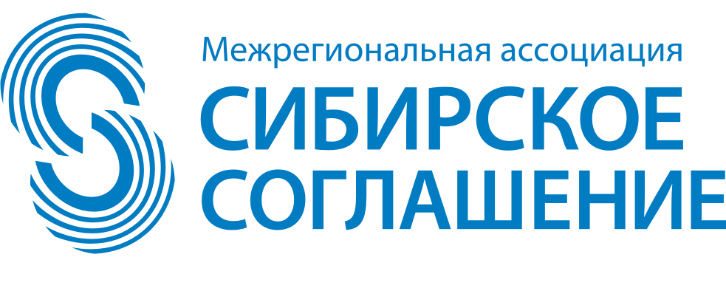 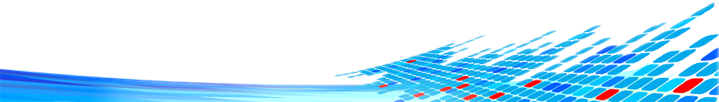